Social Assistance – Employment Link in Turkey
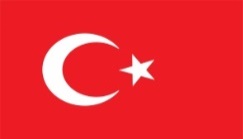 1
OVERVİEW
Population: 77.695.904
Labor Force: 28.970.000
Employment participation rate: % 50,5
Unemployed: 3.096.000
Unemployment rate: % 10,7
Social assistance beneficiaries: 3.005.898 household
Below 2,15 $ per capita per day % 0,06
Below 4,3   $ per capita per day % 2,06
2
INSTITUTIONS WORKING FOR THE RELATION
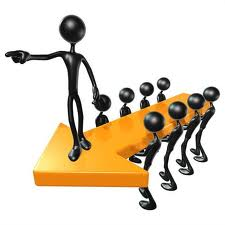 3
HISTORY OF THE RELATION
Progress plans
2010, Economic Coordination Committee decision
Activating the Relation between Social Assistances and Employment Protocols
Integration of Turkish Employment Agency database and Integrated Social Assistance Services Information System
4
STATISTICAL DATA
5
As of 14.07.2014, by means of all Social Assistance and Solidarity Foundations, a new model has started to be implemented which anticipates incentive on condition that social assistance beneficiaries should attend employment-generating activities and envisages sanction in case they do not attend those activities. These are the features of the new model:

Work Flow Chart.pdf
6
7
8
STATISTICAL DATA
9
PLANNED DEVELOPMENT STEPS
Activities will be improved with TEA .
Implementation of incentive supports and sanction will be improved.
If social assistance beneficiaries employed, the employer and/or the employee share of social security premiums will be subsidized.
10
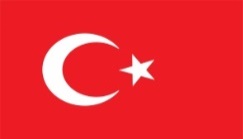 KINDLY SUBMITTED FOR YOUR INFORMATION

www.sosyalyardimlar.gov.tr
oguz.ozdemir@aile.gov.tr
11